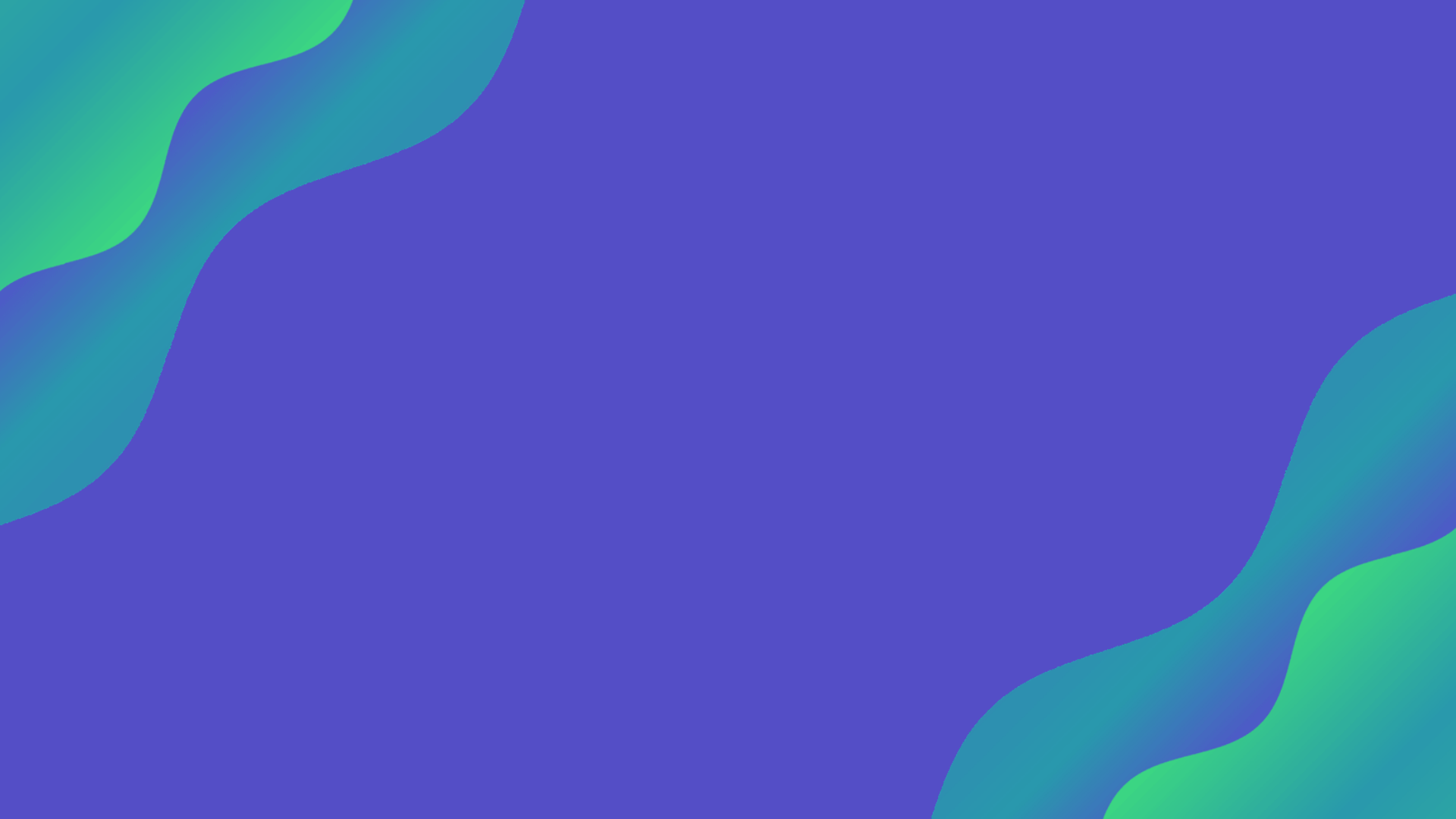 Поступление в колледж
Приёмная комиссия 
Калининградского морского рыбопромышленного колледжа
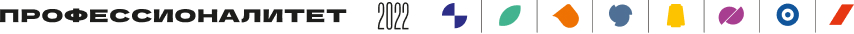 Актуальная 
информация всегда у Вас под рукой!
ОЧНАЯ ФОРМА ОБУЧЕНИЯ
СУДОВОДИТЕЛЬСКОЕ ОТДЕЛЕНИЕ
ОЧНАЯ ФОРМА ОБУЧЕНИЯ
СУДОМЕХАНИЧЕСКОЕ ОТДЕЛЕНИЕ
ОЧНАЯ ФОРМА ОБУЧЕНИЯ
РАДИОТЕХНИЧЕСКОЕ ОТДЕЛЕНИЕ
ОЧНАЯ ФОРМА ОБУЧЕНИЯ
МЕХАНИКО-ТЕХНОЛОГИЧЕСКОЕ ОТДЕЛЕНИЕ
ОЧНАЯ ФОРМА ОБУЧЕНИЯ
ОТДЕЛЕНИЕ ИНФОРМАЦИОННЫХ ТЕХНОЛОГИЙ
ОЧНАЯ ФОРМА ОБУЧЕНИЯ
АВТОМЕХАНИЧЕСКОЕ ОТДЕЛЕНИЕ
ОЧНАЯ ФОРМА ОБУЧЕНИЯ
ЭКОНОМИЧЕСКОЕ ОТДЕЛЕНИЕ
ЗАОЧНАЯ ФОРМА ОБУЧЕНИЯ*реализуется только на базе 11 класса
СУДОВОДИТЕЛЬСКОЕ ОТДЕЛЕНИЕ
ЗАОЧНАЯ ФОРМА ОБУЧЕНИЯ*реализуется только на базе 11 класса
СУДОМЕХАНИЧЕСКОЕ ОТДЕЛЕНИЕ
ПОСТУПЛЕНИЕ 
В КГТУ И БГАРФ 
БЕЗ ЕГЭ
КМРК в составе университетского комплекса. 

У наших выпускников есть возможность продолжить обучение в КГТУ и БГАРФ, поступая по трем внутренним вступительным испытаниям. 

Как правило, ребята выбирают заочную форму обучения, ведь у них уже есть знания и опыт для работы по профессии.

Узнай о возможностях получения высшего образования для обладателей дипломов КМРК в приемных комиссиях вузов.
Какие документы требуются для подачи заявления на обучение?
СПИСОК ДОКУМЕНТОВ ДЛЯ ПОСТУПЛЕНИЯ
Поступающие в колледж подают заявление на имя ректора университета с указанием выбранной специальности, приложив к нему следующие документы: 

Документ, удостоверяющий личность абитуриента 
Документ об образовании с приложением
СНИЛС
4 фотографии 3х4 (цветные, в деловой одежде)
Медицинское заключение о годности к обучению
    (справка по форме 086/у, нарколог, психиатр)
*Более подробную информацию о перечне документов Вы можете получить на сайте kmrk.ru в разделе «Поступление» - «Список документов»
ПРИЕМ ИНОСТРАННЫХ ГРАЖДАН
Помимо требуемого Приемной комиссией обязательного перечня документов необходимо предоставить:

Нотариально заверенный перевод документа, удостоверяющего личность
Нотариально заверенные переводы документа об образовании и приложения с оценками
Перевод медицинского заключения, если оно требуется для поступления на выбранную специальность
Свидетельство о признании иностранного образования на территории Российской Федерации (при необходимости)
*Более подробную информацию о перечне документов Вы можете получить на сайте kmrk.ru в разделе «Поступление» - «Прием иностранных граждан»
В какие сроки ведется прием документов?
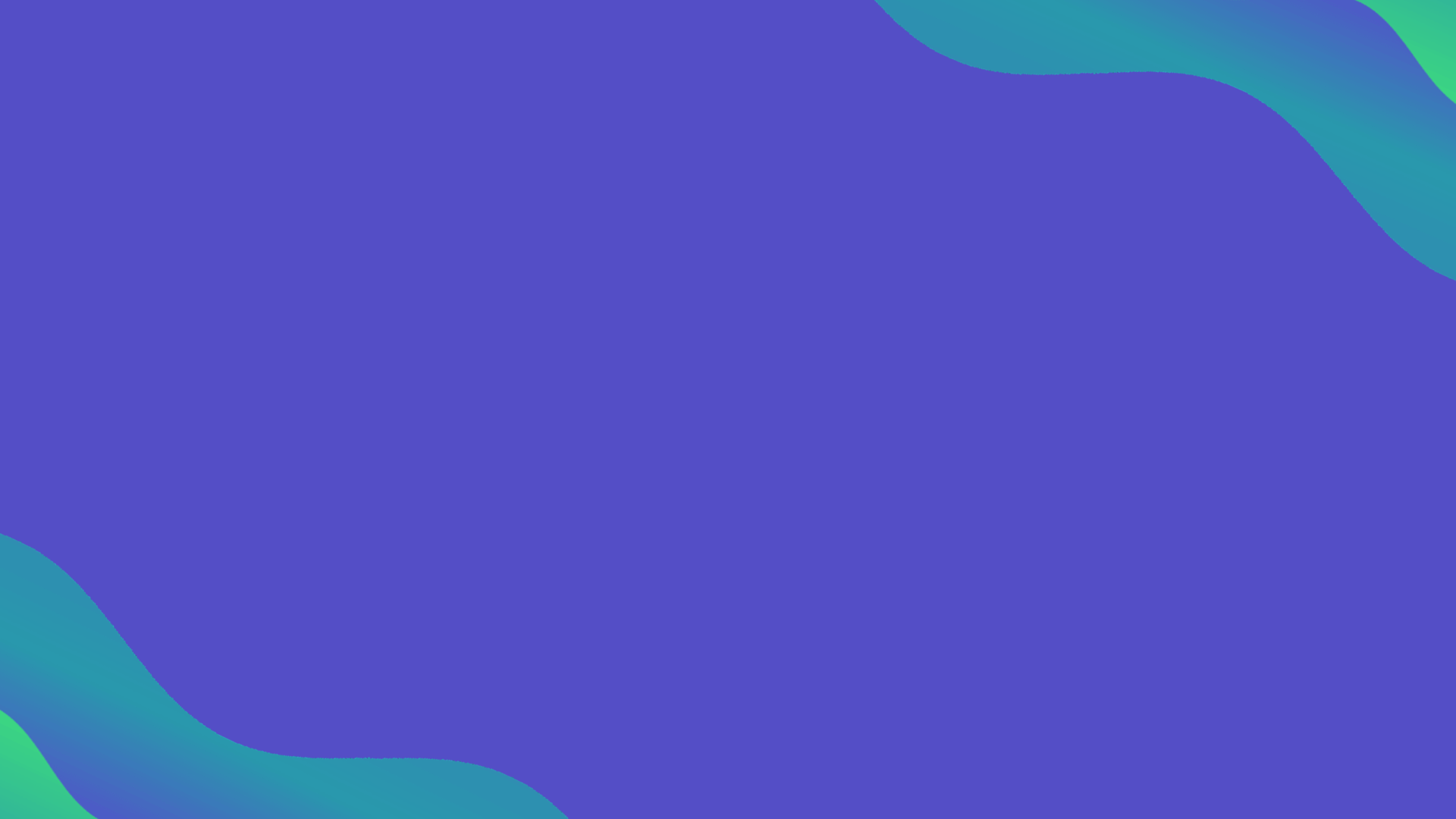 СРОКИ ПРИЕМА ДОКУМЕНТОВ
Сроки приема документов на очную и заочную форму обучения:
с 20 июня 2024 года по 15 августа 2024 года 
(с 10 до 15 часов, время местное)

Сроки предоставления оригиналов документов об образовании
до 15 августа 2024 года (до 18 часов, время местное)

Сроки заключения договоров на обучение и оплата 1-го семестра 
(т.е. половины стоимости обучения за год):
время и дата для каждого учебного отделения и формы обучения будет опубликована на сайте колледжа

Зачисление абитуриентов на очную и заочную форму обучения по договорам об оказании платных образовательных услуг осуществляется при условии заключения договора и оплаты стоимости обучения 1-го семестра не позднее 26 августа 2024 г.
*Более подробную информацию о поступлении Вы можете получить на сайте kmrk.ru в разделе «Поступление» - «Информация о приёме»
Как можно подать документы?
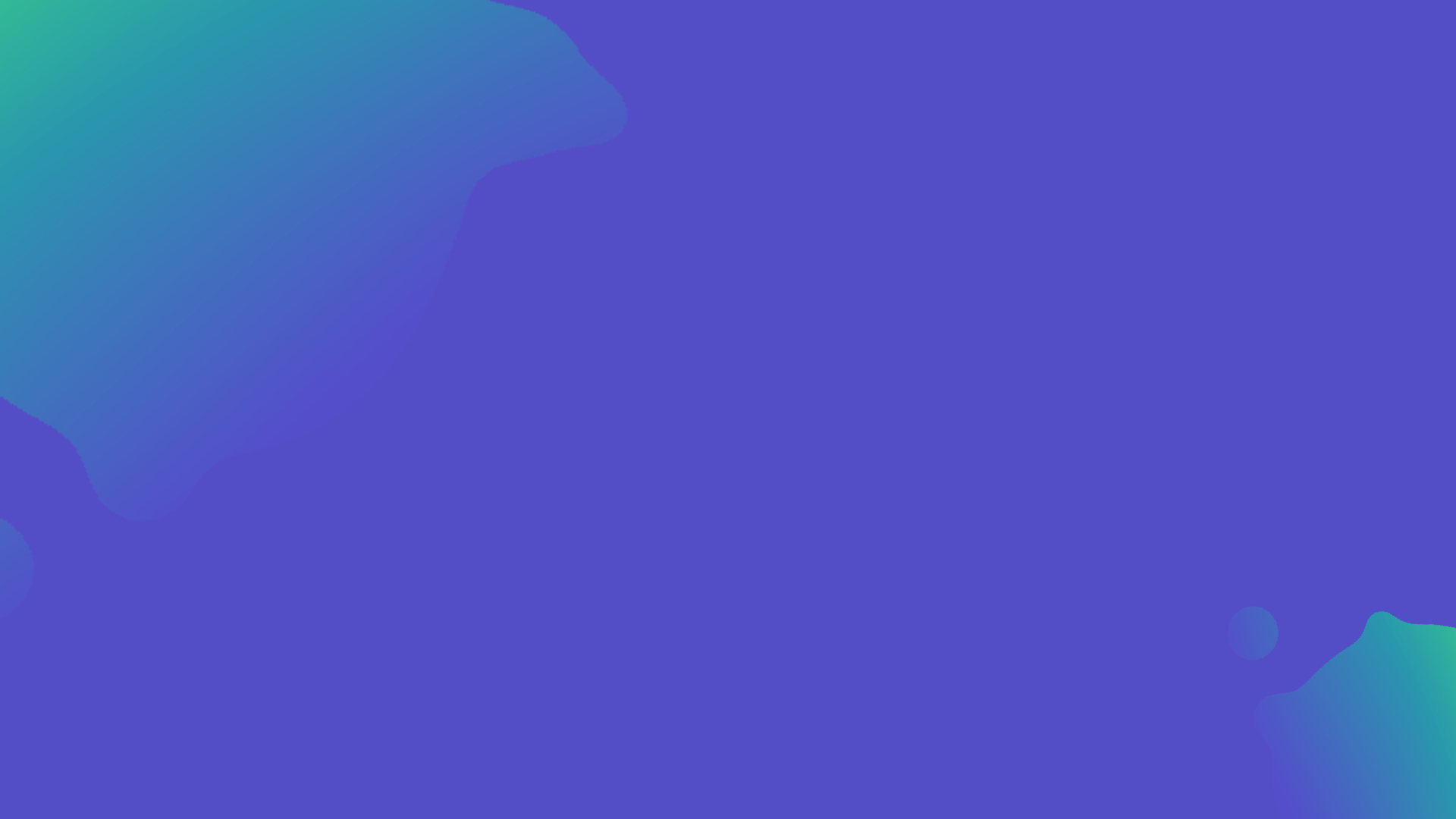 СПОСОБЫ ПОДАЧИ ДОКУМЕНТОВ
В 2024 году поступающие вправе подать заявление о приёме на обучение, а также необходимые документы одним из следующих способов:
при личном обращении в Приёмную комиссию колледжа
через операторов почтовой связи общего пользования (по почте)
по адресу: 

Калининградский морской рыбопромышленный колледж БГАРФ ФГБОУ ВО «КГТУ», 236039, Россия, г. Калининград, ул. Мореходная, д.3

в электронном виде (документ на бумажном носителе, преобразованный в электронную форму путем сканирования или фотографирования с обеспечением машиночитаемого распознавания его реквизитов) 
Бланки документов (заявление, согласие на обработку данных, анкета) 
должны быть распечатаны, заполнены вручную и подписаны.

Отсканированное (или сфотографированное) изображение должно быть четким, без посторонних предметов!
*Более подробную информацию о поступлении Вы можете получить на сайте kmrk.ru в разделе «Поступление» - «Способы подачи документов»
МЕДИЦИНСКАЯ КОМИССИЯ
Поступающие в колледж проходят обязательные предварительные медицинские осмотры при поступлении на обучение по специальностям:
26.02.03 «Судовождение»
26.02.05 «Эксплуатация судовых энергетических установок»
26.02.06 «Эксплуатация судового электрооборудования и средств автоматики»
11.02.03 «Эксплуатация оборудования радиосвязи и электрорадионавигации судов»
35.02.10 «Обработка водных биоресурсов»
35.02.11 «Промышленное рыболовство»
15.02.06 «Монтаж, техническая эксплуатация и ремонт холодильно-компрессорных и теплонасосных машин и установок»
15.02.17 «Монтаж, техническое обслуживание, эксплуатация и ремонт промышленного оборудования»
43.02.15 «Поварское и кондитерское дело»

Медицинский осмотр осуществляется в порядке, установленном при заключении трудового договора. 
По указанным выше специальностям документы принимаются только при наличии медкомиссии.

Для морских специальностей обязательны: 
Справка 086/У, измерение цветоощущения, полей зрения, глазного дна.

Остальным специальностям для формирования личного дела рекомендуется предоставить:
Справку 086/У, ФЛГ, выписку о наличии прививок, заверенную надлежащим образом, заключение нарколога и психиатра.
*Более подробную информацию о поступлении Вы можете получить на сайте kmrk.ru в разделе «Поступление» - «Список документов»
ОБЩЕЖИТИЕ
Для иногородних курсантов и студентов колледж предоставляет возможность проживания в мужском общежитии, рассчитанном более чем на 320 мест, на весь период обучения. 

Общежитие расположено на территории колледжа.

В общежитии есть необходимые условия для комфортного проживания, занятий и отдыха, имеются бытовые комнаты, санузлы, кухни. Оборудованы две комнаты отдыха, есть своя библиотека.

Для проживающих постоянно проводятся тематические и развлекательные вечера, викторины, мастер-классы, спортивные мероприятия. Обучающиеся выезжают на экскурсии, посещают филармонию и другие учреждения культуры.

Стоимость проживания в общежитии для обучающихся по договору об оказании платных образовательных услуг, очной формы обучения – 15 000 р в год (оплата по семестрам).

Для обучающихся за счет средств федерального бюджета проживание в общежитии бесплатное.
*Более подробную информацию о проживании в общежитии Вы можете получить на сайте kmrk.ru в разделе «Колледж» - «Общежитие»
ПОСТУПЛЕНИЕ В КОЛЛЕДЖ НА БАЗЕ 11 КЛАССОВ
Ежегодно, в июне, на сайте КМРК в разделе «Поступление» публикуется приказ о плане приёма граждан на базе среднего общего образования.

Обучение на очной форме обучения на базе среднего общего образования (11 кл) осуществляется по договорам об оказании платных образовательных услуг.

Каждый год перечень специальностей и количество выделенных мест для поступления на базе среднего общего образования меняется.

Отслеживать информацию о наличии вакантных мест после 11 класса можно на сайте колледжа в разделе «Поступление».
*Более подробную информацию о поступлении Вы можете получить на сайте kmrk.ru в разделе «Поступление»
КОНСУЛЬТИРОВАНИЕ АБИТУРИЕНТОВ
Режим работы
Контакты
На сайте kmrk.ru 
вы можете:
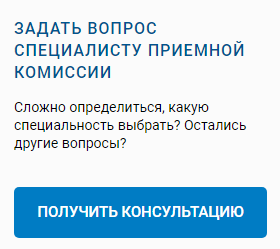 понедельник-пятница

С 9.00 до 16.00
+7(4012)57-82-99

kmrk.mail@mail.ru
priem.kmrk@gmail.com